Исследовательская работа         

Здоровое питание –забота о здоровье школьника
МБОУ Конзаводская  СОШ№2
          Зимовниковского района Ростовской области
«Человек состоит из того, что он ест и пьёт»Народная мудростьПроблемная ситуация -многие обучающиеся неверно представляют себе роль правильного питания в формировании здорового тела. Кроме того, меню, которое предлагает столовая нашей школы  не всегда учитывает желания самих обучающихся в выборе еды.
Проблема нашего проекта:желание - это основа нашего проекта.-узнать какие продукты питания выбирают обучающиеся нашей школы на завтрак, обед, ужин.-изучить меню нашей школьной  столовой. которое рекомендуют.-познакомиться с различными способами познания нового материала.-овладение первичными навыками поисково-исследовательской деятельности.
Цель проекта:Представить свои исследования в виде примерного меню, составленного на основе пожеланий обучающихся и с учетом требований САНПИН, а также памятки – рекомендации для родителей при организации питания школьников дома.Задачи:-Изучить литературный материал с позиции поставленной цели.-Изучить необходимый справочный материал и рекомендательную литературу по теме.-Связать прочитанный материал с социальным опытом и жизненными наблюдениями обучающихся.-Провести анкетирование обучающихся 4 и 6-х  классов по проблеме питания.-Провести анализ набранного материала, систематизировать его.-Разработать меню и памятки для родителей.
«Забота о здоровье- это важнейший труд воспитателя. От жизнерадостности, бодрости детей зависит их духовная жизнь, мировоззрение, умственное развитие, прочность знаний и вера в свои силы».В.А.Сухомлинский.Прославленный советский педагог
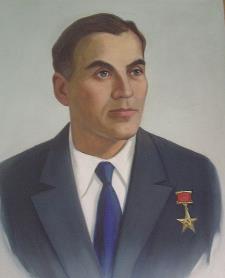 План работы нашего проекта:Постановка проблемы.Обозначение целей, задач проекта.Первичный сбор информации по теме.Проведение консультации с родителями по работе над проектом.Проведение анкетирования обучающихся 4 и 6-х  классов
Цель работы:-узнать, знакомы ли обучающиеся с правилами здорового питания, которое является залогом здоровой и успешной жизни человека.-сформировать правильное отношение к своему здоровью через понятие здорового питания. Для этого мы провели опрос среди обучающихся 4-го и 6-го  классов  нашей школы.
Анкета
«Отношение обучающихся к ценностям здорового образа жизни и питания»
1.Что ты ешь на завтрак дома перед уходом в школу?
-кашу
-творожок
-молоко с хлопьями
-бутерброд
-ничего
2.Какой пище ты отдаёшь предпочтение?
-всухомятку
-горячее блюдо
-лакомство
3.Ешь ли ты на обед горячий суп?-да-нет4.Сколько раз в день ты ешь?а)завтрак домашний       07.00-07.30школьный завтрак       10.00-10.30обед                               13.30-14.00полдник                        16.00-16.30ужин                             19.00-20.00б)школьный завтрак   10.00-10.30обед                              13.30-14.00ужин                             20.30-21.005.Какое твоё любимое блюдо?На завтрак   ----------- на обед   ---------------6.Какой твой любимый фрукт?_______________7.Что влияет на сохранение здоровья?Выбери несколько высказываний:-регулярные занятия физкультурой и спортом-соблюдение режима дня-лечиться у врача-правильно питаться-высыпаться-пить чистую воду, а не газировку, сок,  компот
По мнению диетологов наиболее важным значением является завтрак, который обязательно должен быть полноценным.К сожалению, многие обучающиеся убегают в школу , схватив на ходу бутерброд, булочку или, что еще хуже, какую- нибудь сладость, а родители не придают этому большого значения, надеясь на школьный завтрак.Это грубое нарушение режима, и оно сказывается не только на состоянии здоровья ребенка, но и снижает его работоспособность, затрудняет усвоение материала  в школе.Завтрак обучающегося должен быть полноценным и обязательно содержать горячее блюдо.
Лакомство не может быть основным блюдом. По мнению специалистов десерт лучше употребить на полдник.Пища должна быть разнообразной и сбалансированной по белкам, жирам, углеводам, витаминам и минеральным веществам. Иначе – полнота, нарушение развития мозга, костей, мышц, других органов, нарушение иммунитета, трудности в обучении.
Холодный умеренный климат, в котором мы живём, требует горячей мясной объёмной пищи. Жидкая горячая пища – праздник для желудка, ведь регулярная перегрузка желудка тяжелой сухой пищей  вызовет преждевременные болезни желудочно кишечного тракта.                Древняя китайская мудрость гласит:«Чаша супа в день и доктор никогда не приблизится к твоему дому!»
Количество приемов пищи должно быть не менее 4-5 раз в день, перерывы междуприемами пищи 3-3,5 часа, последний прием пищи должен быть не позднее, чем за 2 часа до сна. Обучающиеся, которые занимаются спортом, должны есть 5-6 раз в день. Перед сном хорошо сном хорошо выпить стакан кефира или молока.Правильное питание напрямую связано  с результатами учёбы. Питание обучающихся имеет свои способности, так как в  школьный период происходит мощный рост организма обучающегося.                           « Какова еда и питье- таково  и  житьё!
Путешествие в мир правильного питания
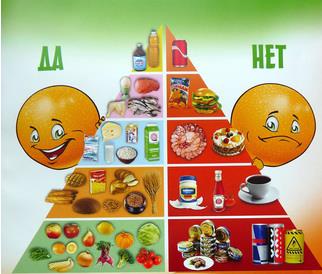 Здоровое питание – это питание сбалансированное.Модель правильного питания имеет вид пирамиды.
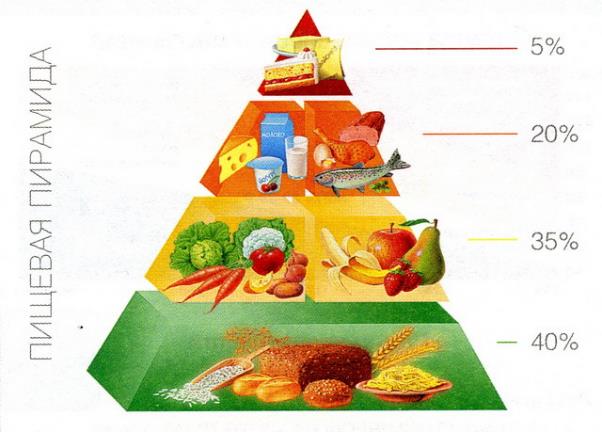 Первый уровень пищевой пирамиды-                                       ЗЕРНОВОЙ.Это крупы(гречка, овсянка, неочищенный рис), которые содержат много витаминов А и Е, макароны из твёрддых сортов пшеницы, хлеб.Следующий уровень пирамиды создают                                     овощи и фруктыИсточником витамина С являются плоды  шиповника, листовая зелень, красный перец, цитрусовые, квашенная капуста.
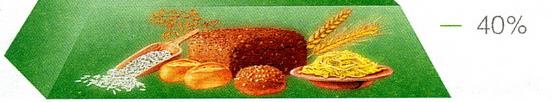 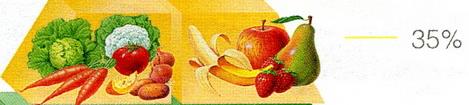 Далее, следует уровень белковых продуктов. В него входят  такие продукты, сыры, яйца. А вот сосиски, сардельки, варённые колбасы нужно есть с большой  осторожностью, так как жира вних больше, чем самого мяса.На самом верху пирамиды находится уровень                  жиросодержащих продуктов. Это орехи, животные и растительные жиры, сладости, которые нужно употреблять  в умеренном количестве.
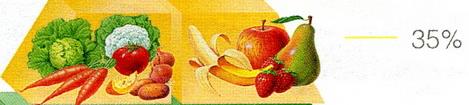 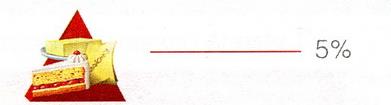 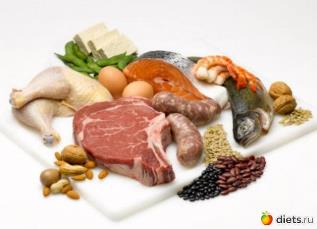 БелкиЭто материал для строительства клеток.Белки- элементы, служащие основой многих тканей нашего организма, не даром их называют «кирпичиками» тела. Они нужны, чтобы мы росли, развивались, чтобы были работоспособными, не поддавались болезням и могли сопротивляться им.                           А ещё белки – это пища для мозга.                                                                                Чтобы вырасти ты мог,                                                                                В пище должен быть белок,                                                                                 Он в яйце, конечно, есть,                                                                                 В твороге его не счесть,                                                                                 В молоке и мясе тоже,                                                                                Здесь белок тебе поможет.
УглеводыСоставляют большую часть рациона питания и являются основным поставщиком энергии для организма. Углеводы поступают в организм с продуктами растительного происхождения- картофель, мука, крупа, овощи, фрукты, ягоды.Все- все крупы-Удивительная группа!Нам в тепло и непогодуПоставляют углеводы,Нам клетчатку посылаютИ энергией питают.
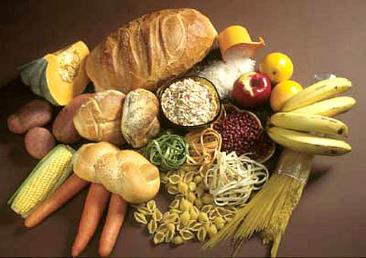 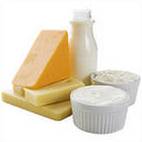 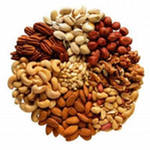 ЖирыЭто продовольственные и топливные склады, но прежде всего , жиры строительный материал для мозга и нервной системы. Они способствуют выработке иммунитета. Жиры откладываются про запас, который используется при недостатке пищи в затратах энергии. Содержатся жиры в масле, орехах, сметане.Жир, что в пище мы едим, Очень нам необходим:Сохранит температуру,Повлияет на фигуру,Защитит от холодов, Шубой нам служить готов.
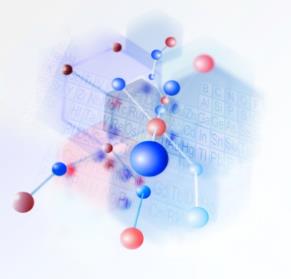 Минеральные соли                                           Микроэлементы:Железо- входит в состав гемоглобинаКалий- выводит водуНатрий- задерживает водуКальций- участвует фосфорообразовании костей и зубной ткани.                                                        Макроэлементы:Йод- регулирует работу поджелудочной железыФтор- участвует в построении костейМагний- участвует в синтезе белка.                                                ВитаминыВ переводе это слово означает «носители жизни»Без витаминов жить нельзя!Они – надёжные друзья!
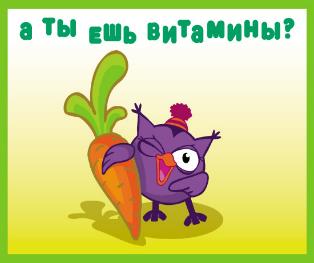 ВодаВода не является продуктом питания, тем не менее составляет до 60%от общей массы человеческого организма. Индивидуальная норма воды-40мл на 1 кг веса человека. Обучающемуся ежедневно нужно потреблять до 1,5 л воды. Из общего количества потребляемой жидкости на долю чистой воды приходится 1 л, она поступает с питьевой водой и напитками, остальное количество поступает с пищей и образуется в самом организме.Для здоровья хорошаОчень чистая вода.Далеко ходить не надо,Ведь она с тобою рядом!
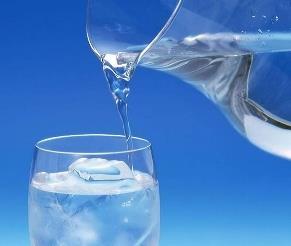 «Золотые» правила питания
Подведем теперь итог:                                                   ВИТАМИНЫ просто чудо
Чтоб расти – нужен БЕЛОК.                                        Сколько радости несут.
Для защиты и тепла                                                       Все болезни и простуды
ЖИР природа создала.                                                  Перед нами отведут.

Как будильник без завода                                           Скажем вам без хвастовства
Не пойдет ни так, ни сяк,                                           Истину простую
Так и мы без УГЛЕВОДОВ                                        МИНЕРАЛЬНЫЕ ВЕЩЕСТВА
Не обходимся никак.                                                   Играют роль большую.
                                     И поэтому всегда
                                     Для нашего здоровья
                                     Полноценная еда-
                                     Важнейшее условие!
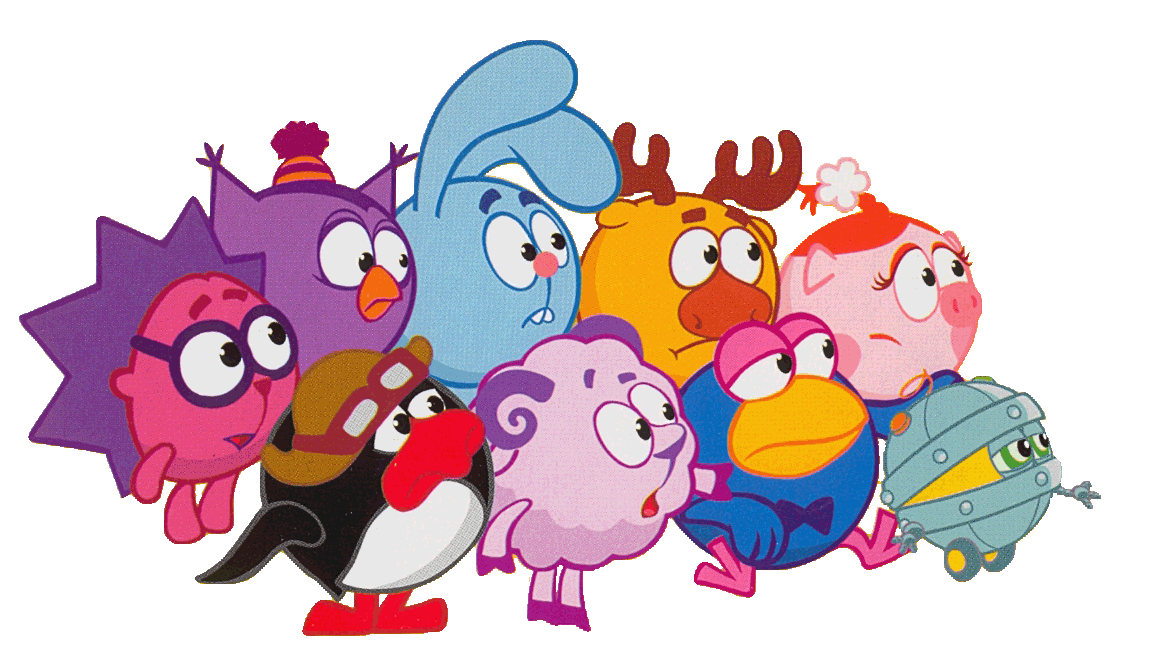 Как    же    попадают    в наш с вами   организм   необходимые  для роста и развития питательные    вещества?   Конечно же   во   время   еды,  с  продуктами   питания.         По   большому мнению    медиков  и   специалистов   по   правильному   питанию  в рационе   маленького   человека,  приобщающегося   к  знаниям,   обязательно должны   присутствовать   продукты   которые    поддерживают   умственную работоспособность, нервную  систему, зрение  и  физическую активность.        Для  поддержания  умственной деятельности  и физической активности нашего с вами организма необходимы:   яйца,   рыба,   свинина,  сливочное масло,  печень,  овсянка,  рис, нежирный творог, шоколад, чай с сахаром.        Бодрость и активность нашему с вами организму  придадут различные каши,  мёд,  сладкие ягоды и фрукты.        Для глаз ребенка будут очень полезны морковь, щавель, красный перец, яблоки, помидоры, абрикосы, рыбий жир.         Нервную систему нашего организма поддержат: мясо птицы,  нежирная говядина,  креветки, твердый сыр.
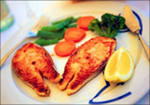 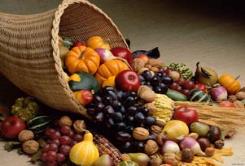 ДА
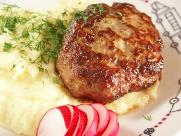 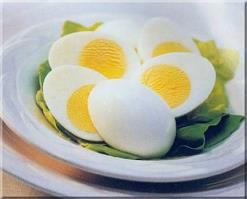 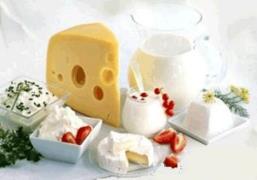 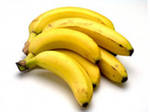 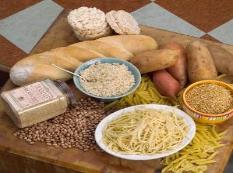 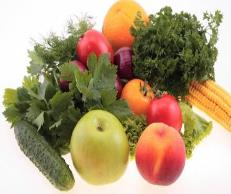 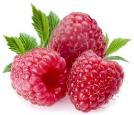 НЕТ
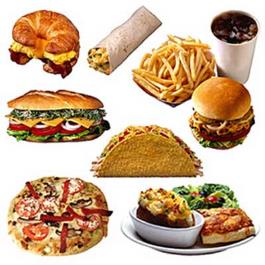 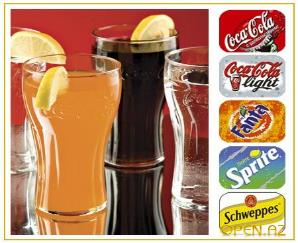 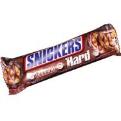 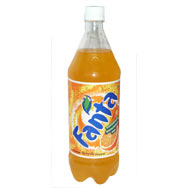 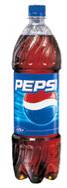 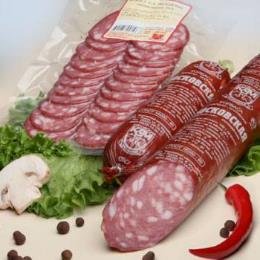 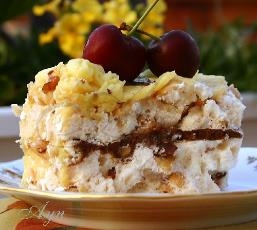 МЕНЮ 
        Школьной столовой
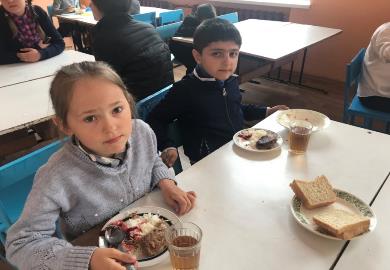 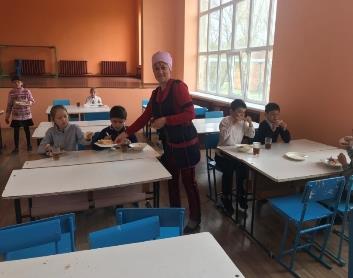 МЕНЮ нашей школьной столовой 
                               Комплексный обед 1 день
Комплексный обед 2 день
Комплексный обед 3 день
Комплексный обед 4 день
Комплексный обед 5 день
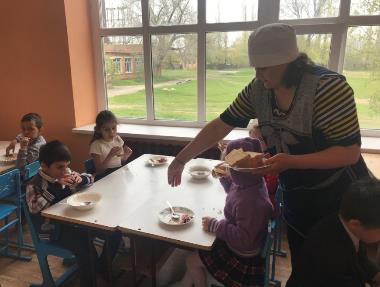 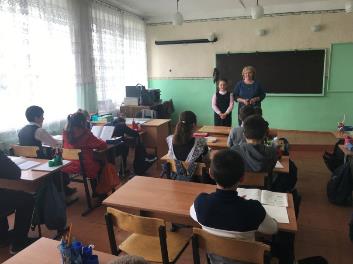 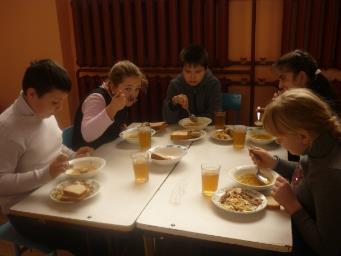 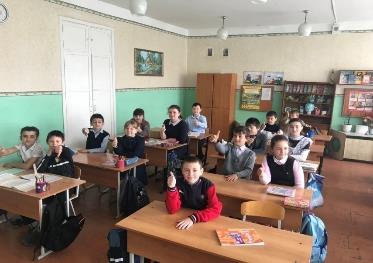 Памятка для родителей
         Некоторые правила здорового питания детей
Питание должно быть максимально разнообразным.
Есть следует 4-5 раз в течение дня, желательно в одно и тоже время.
При каждом приеме пищи следует употреблять продукты, содержащие клетчатку, такие как хлеб, крупяные и макаронные изделия, рис, картофель, овощи, фрукты.
Ежедневно в рационе должны быть молоко и молочнокислые продукты. Минимум 2 раза в неделю необходимо есть натуральный творог.
Рекомендуется ограничить количество употребляемой соли. 
Исключить из питания жгучие и острые специи, уксус, майонез, кетчуп.
Ограничить употребление сахара, кондитерских изделий, сладких, особенно газированных напитков.
Следует отдавать предпочтение блюдам, приготовленных на пару, отваренных, запеченным кулинарным изделиям
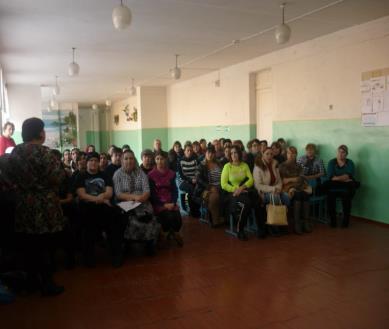 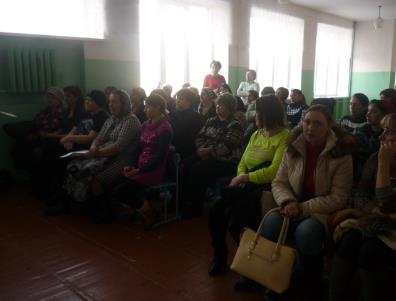 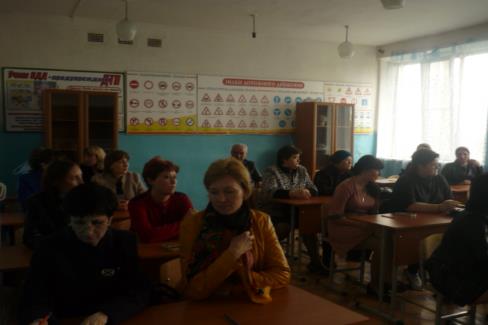 Памятка
Мой руки перед едой, а не размазывай грязь по ладошкам!
Следи за тем, чтобы родители мыли фрукты и овощи перед употреблением! Овощи и фрукты – полезные продукты!
Не наедайся перед сном!
Твоя еда должна быть разнообразной. Сладостей тысячи, а здоровье одно!
Еда должна быть максимально натуральной!
В день нужно кушать примерно 5 раз, но понемногу: сытный завтрак и обед, полдник и ужин.
Если хочешь быть бодрым и сильным, веди активный образ жизни, а не валяйся на диване после обеда!
Выводы по проекту
Работа над проектом позволяет нам сделать следующие выводы:

1.Обучающиеся 4 и 6 –х классов понимают, как важно правильно
       питаться, но не все знают, как это делать.
2.Многие родители обучающихся 4 и 6 –х  классов не понимают важности первого утреннего завтрака  для ребенка перед школой.
3.В школьной столовой присутствуют блюда, которые  обучающиеся совсем не едят , и все идет на выброс (некоторые блюда можно заменить на равнозначные, но с учетом пожеланий обучающихся) .
4.Полученные в ходе работы над проектом материалы  (печатную работу, презентацию, памятки) важно донести до обучающихся и их родителей, Как известно, кто владеет информацией, тот владеет ситуацией.
5.Проект позволил сделать еще один вывод: мы то, что едим .
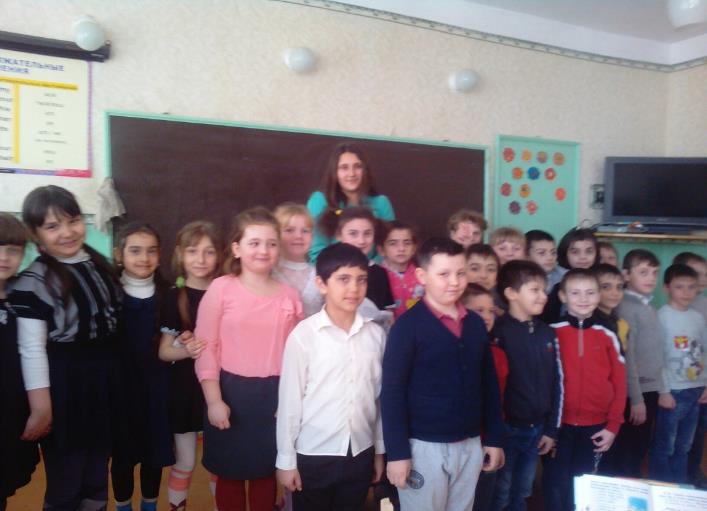 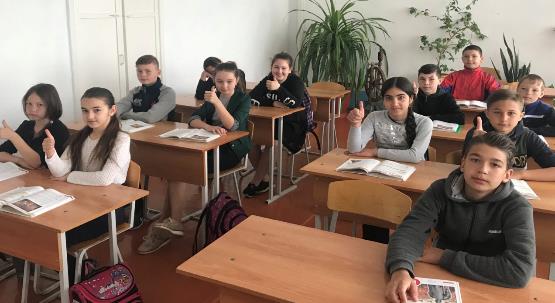 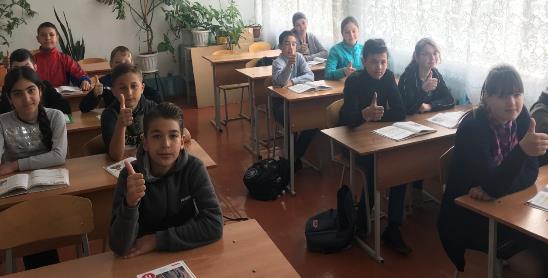 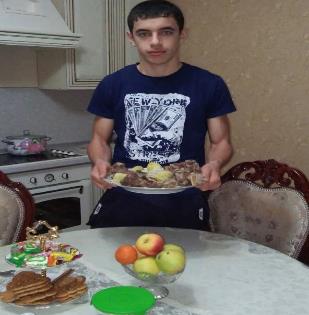 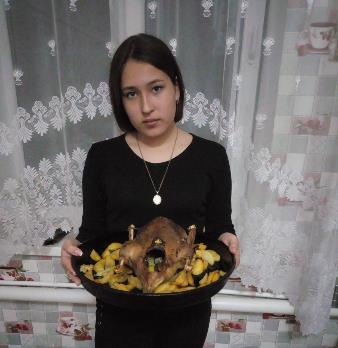 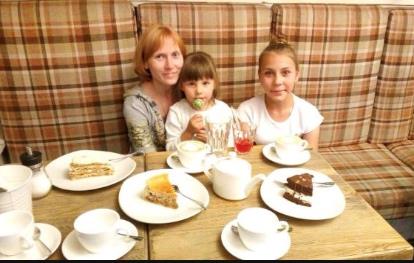 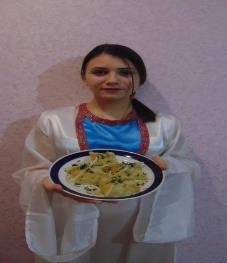 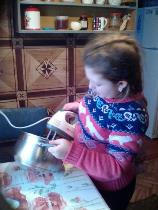 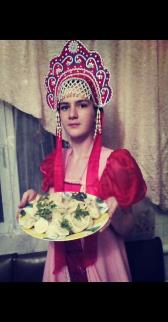 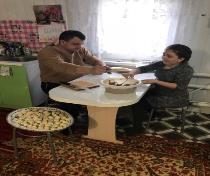 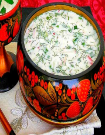 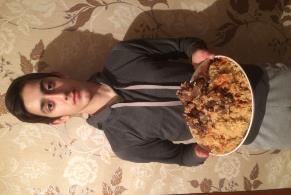 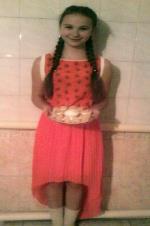 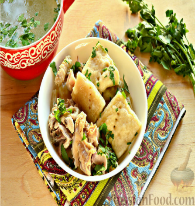 Сведения об авторах: 
Обучающиеся: Пожидаева Ева 4 класс
и  Рудометкина Татьяна 6 класс